Stormwater
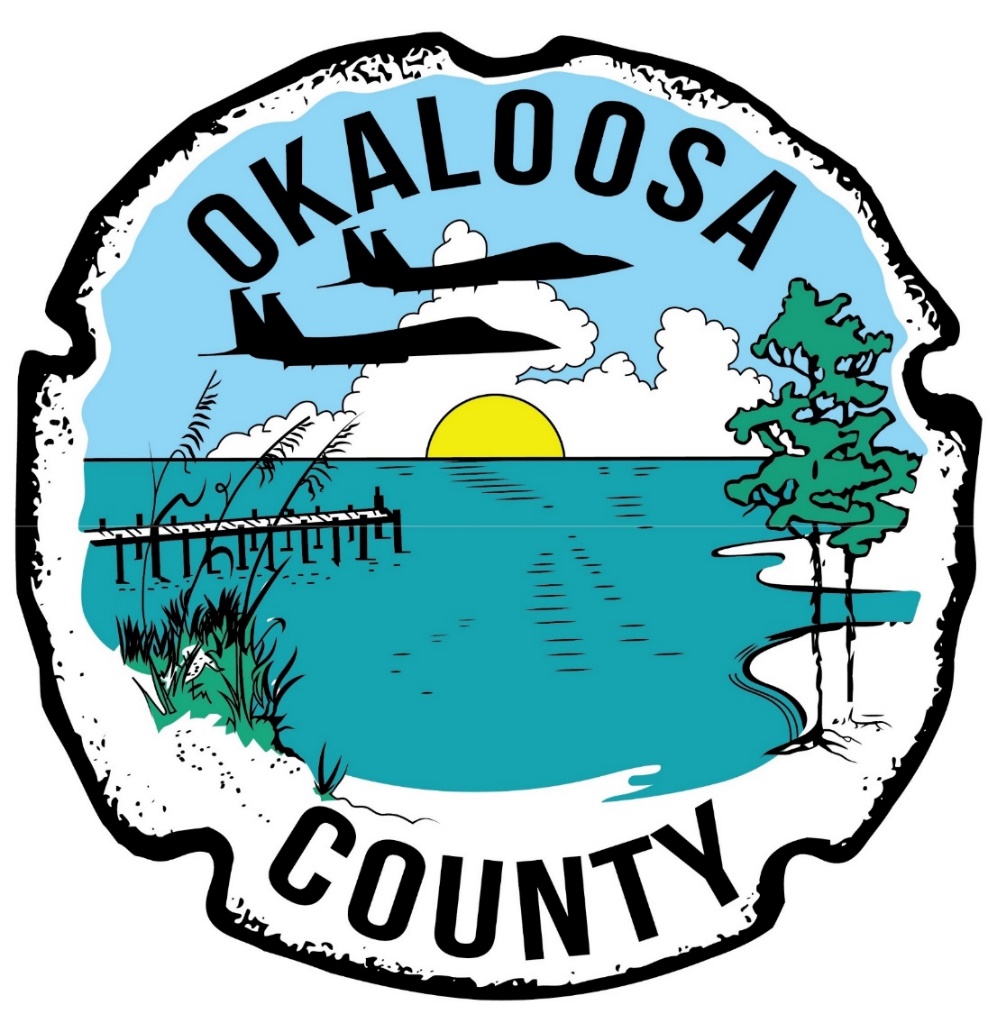 Okaloosa County BCC 
Public Works
Solution to Stormwater Pollution
Stormwater Introduction
What is stormwater?
Stormwater is surface water in abnormal quantity resulting from heavy falls of rain or snow.
Stormwater can soak into the soil, be stored in retention/detention ponds, evaporate back into the atmosphere, or contribute to surface runoff.   Surface runoff is generated from rain and snowmelt events that flow over land or impervious surfaces, such as paved streets, parking lots, and building rooftops, and does not soak into the ground.  As it flows, stormwater runoff collects and transports oil/grease, fertilizers, pesticides, and other chemicals from gardens and homes, animal waste, soil from construction sites, and other potential pollutants.
Why is polluted stormwater a problem and where does it go?   Why is it important to keep it clean and free of pollutants?
Stormwater can pick up debris, chemicals, dirt, and other pollutants and carry them into the storm system or directly to our creeks, streams, lakes, and other bodies of water.
Some stormwater systems begin with the use of channels and culverts moving excess stormwater to an inlet where it will be guided through underground pipes or other infrastructure to a pond/basin or possibly even directly into a natural waterway or wetland. This is why it is important to ensure your yard, household, and business trash is prevented from entering the stormwater system.
How to keep our stormwater clean
What can you do? Reducing pollution starts with you!!

Don’t over-fertilize your yard
Don’t apply fertilizer or pesticides before a rainstorm
Follow all labels when utilizing pesticides – this is actually the law
Never dump anything down storm drains or in streams
Seed or sod bare spots in your yard
Consider building a rain garden
Do not blow grass, leaves and yard clippings into the street
Compost your yard waste
Direct downspouts away from paved areas
Wash your car on the grass or take it to the car wash so the dirt and soap does not flow down the driveway and into the storm system
Maintain your car so it does not leak oil and fluids and recycle your motor oil
Pick up after your pets and dispose of their waste in the garbage
Proper maintenance on septic systems
Types of Ponds & Infrastructure and how they work
Detention/Retention Ponds/Basins: A stormwater collection location which can either retain water for long periods of time allowing it to infiltrate into the ground and evaporate or simply hold water for a short period of time before discharging the water.
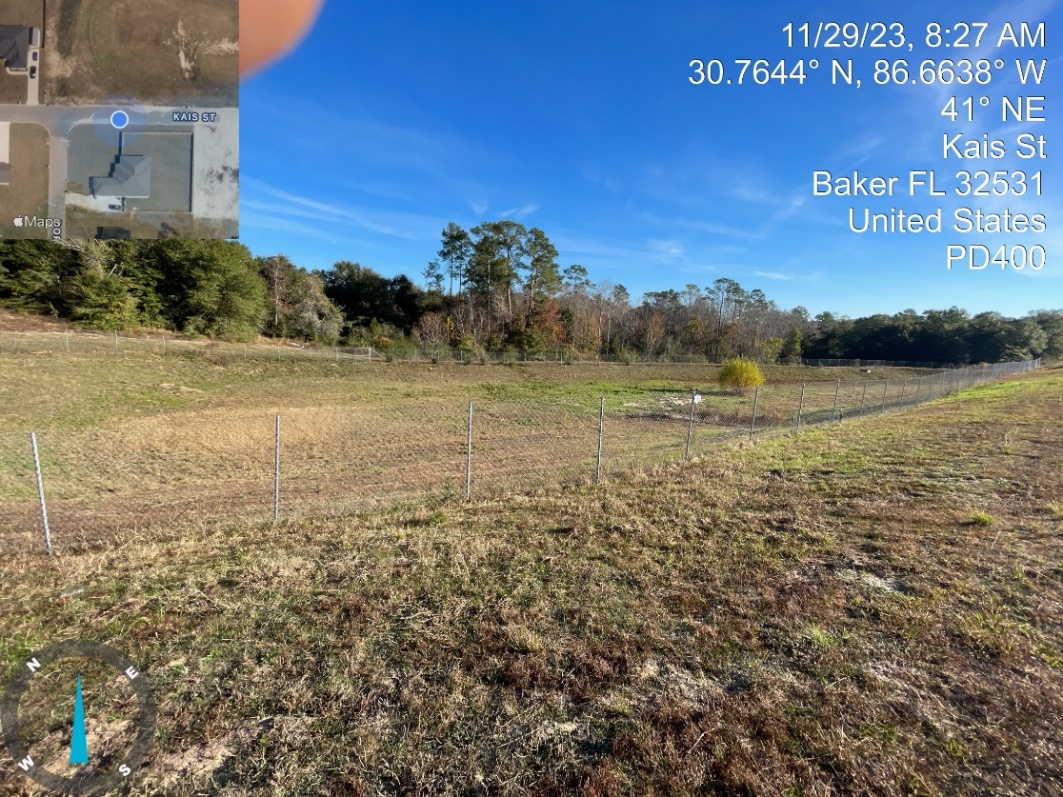 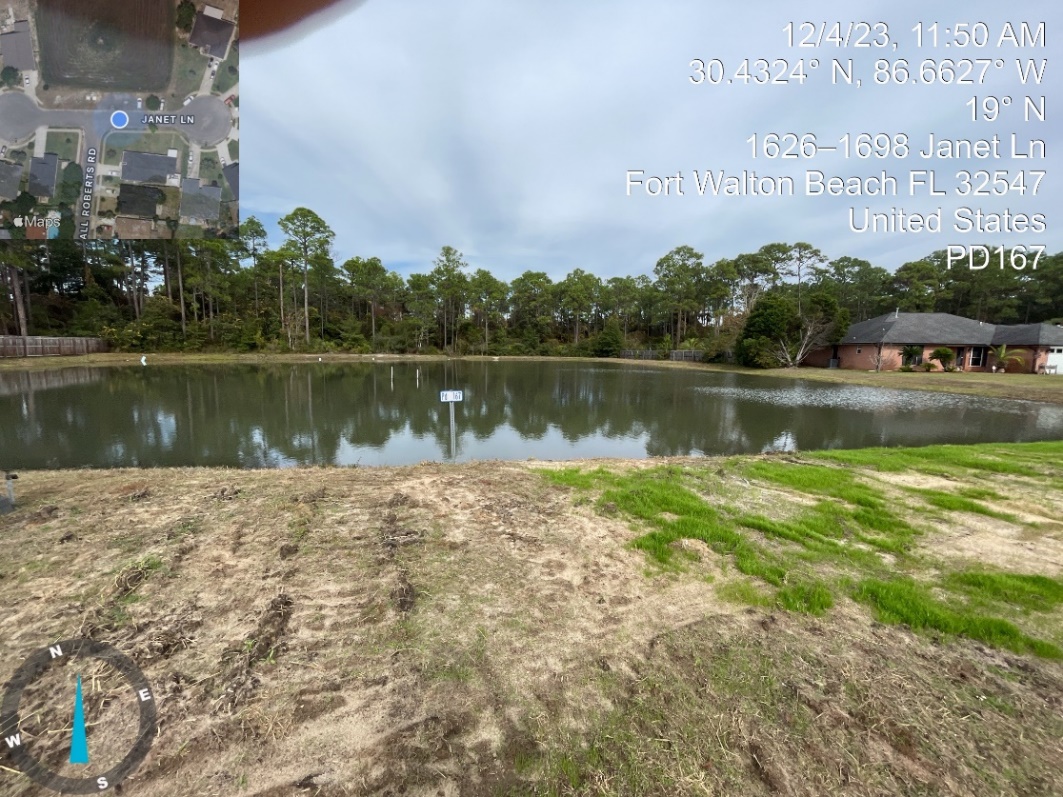 Types of Ponds & Infrastructure and how they workContinued…
Inlets: Stormwater runs through channels, swales, culverts, or other means directing the flow of water into an inlet where it can be guided to another location.
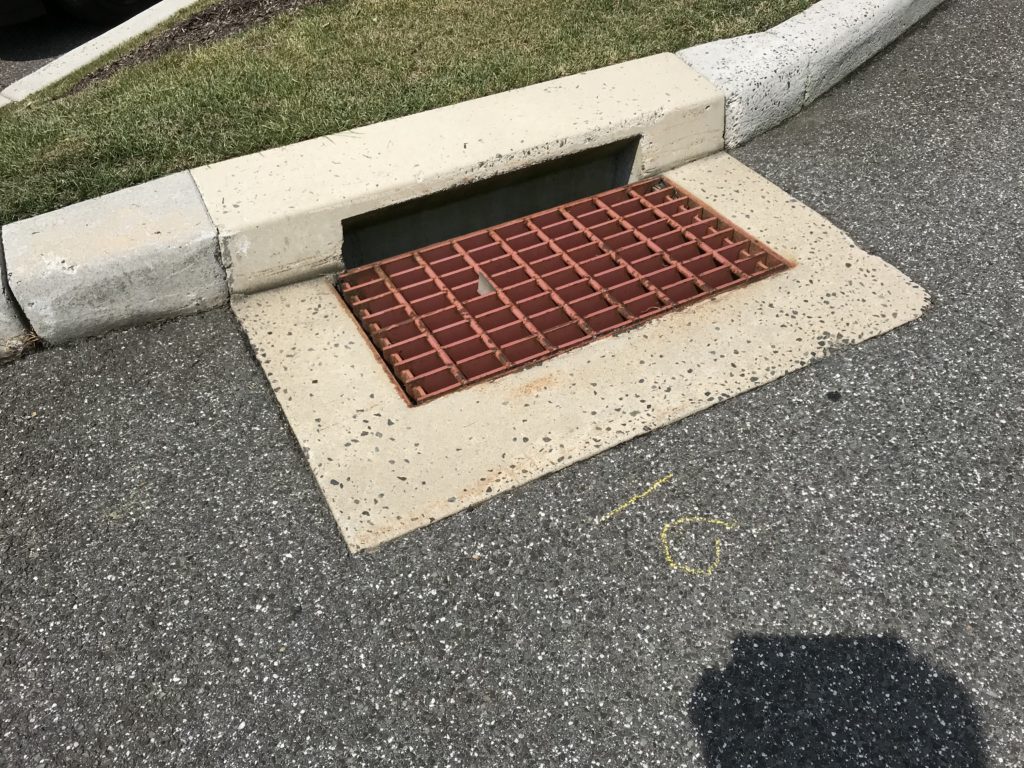 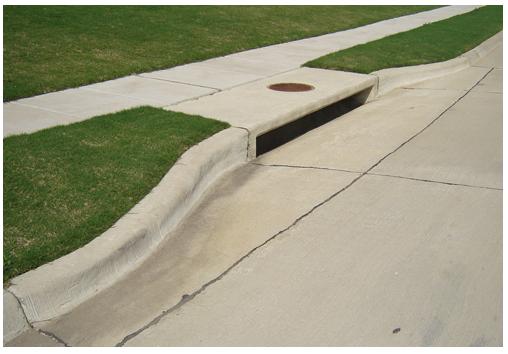 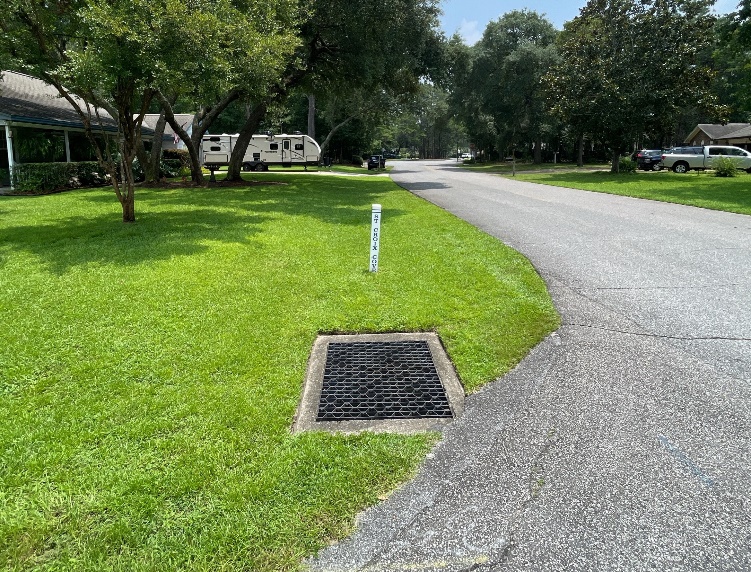 Types of Ponds & Infrastructure and how they workContinued…
Major Outfalls are municipal separate storm system outfalls that discharge from a single pipe with an inside diameter of 36 inches or more or its equivalent or for municipal separate storm systems that receive stormwater from lands zoned for industrial activity (based on comprehensive zoning plans or the equivalent), an outfall that discharges from a single pipe with an inside diameter of 12 inches or more or from its equivalent.
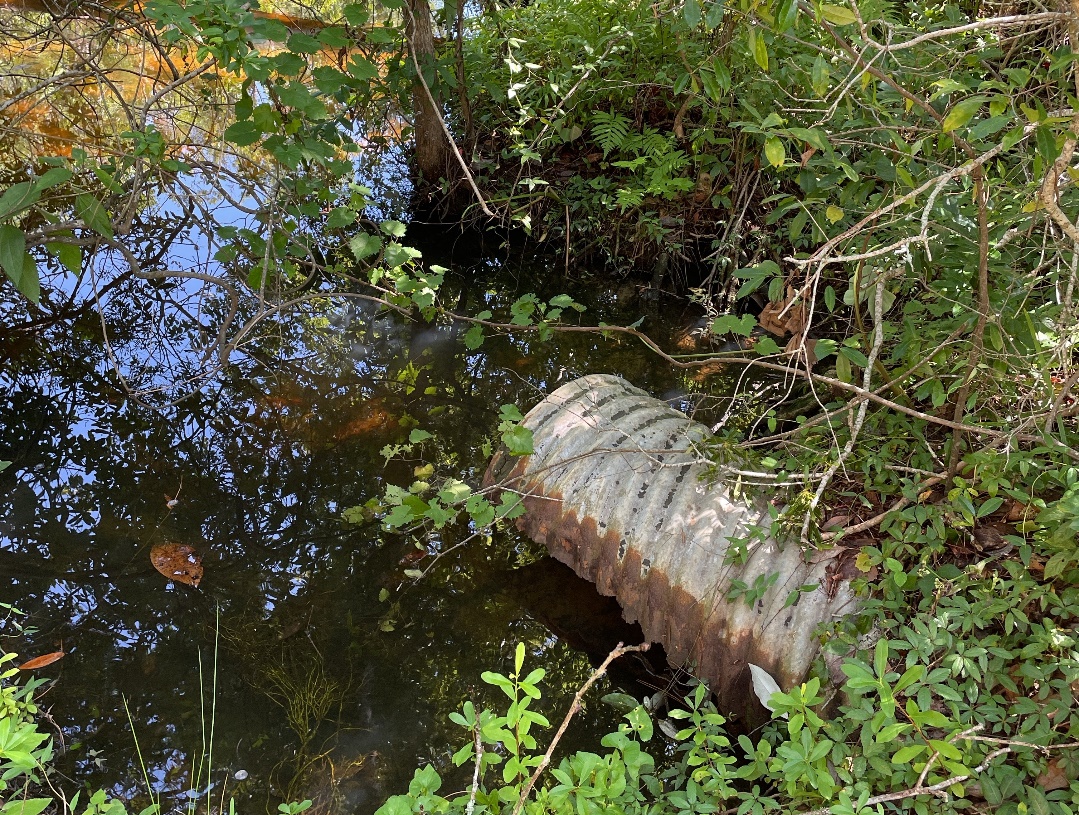 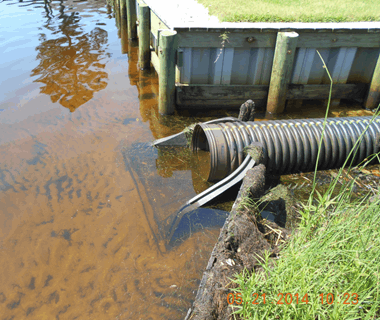 Types of Ponds & Infrastructure and how they workContinued…
Swales/Channels: A stormwater conveyance channel is a permanent waterway, designed to convey stormwater runoff. The channel is lined with vegetation or riprap, or, in limited cases, gabions, which extend up the side slopes to design flow depth.
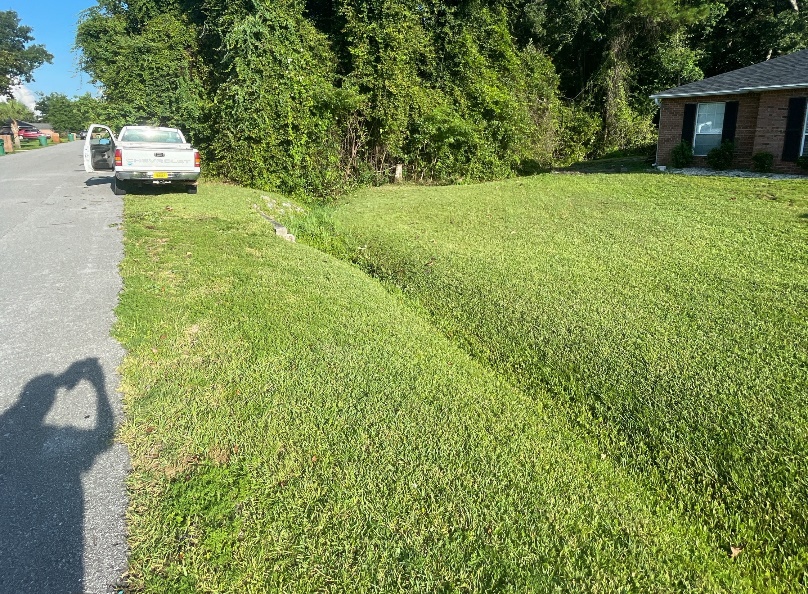 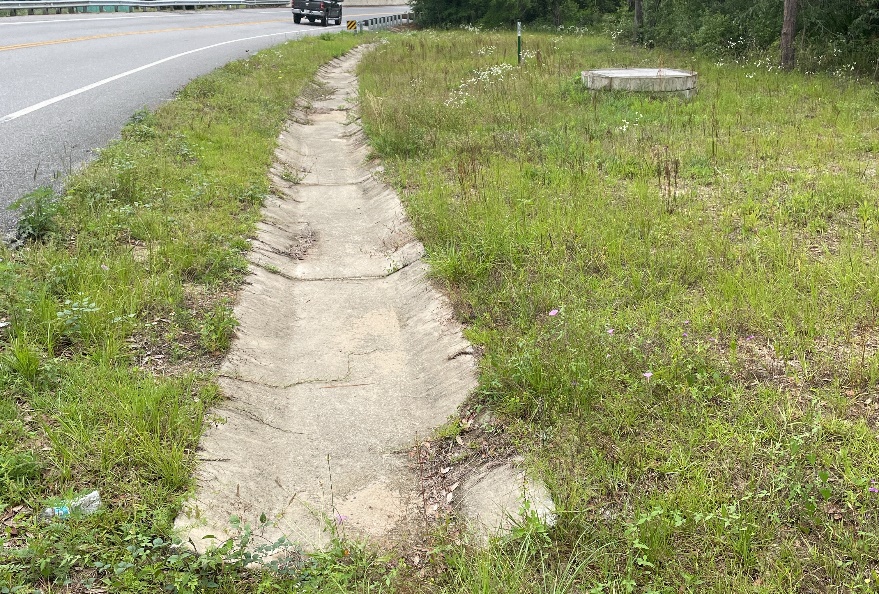 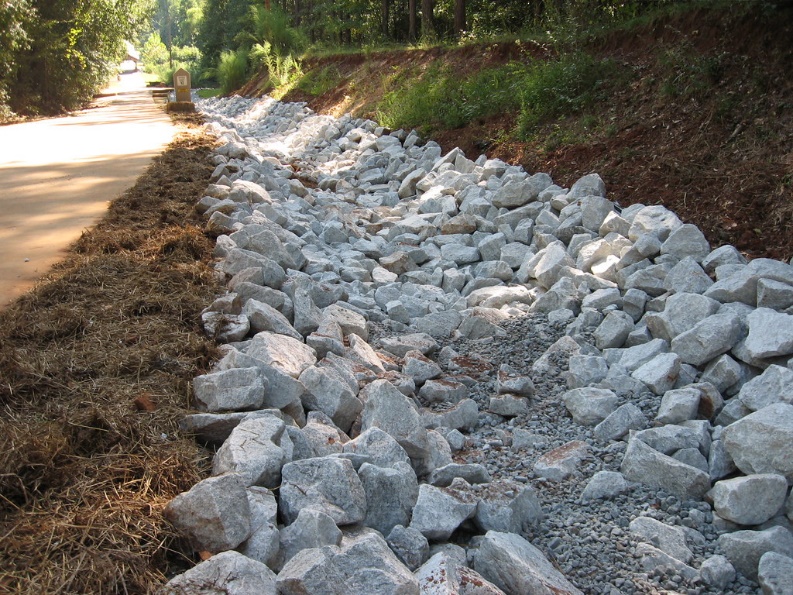 Types of Ponds & Infrastructure and how they workContinued…
Culverts: A culvert conveys surface water through a roadway embankment or away from the highway right-of-way (ROW) or into a channel along the ROW.
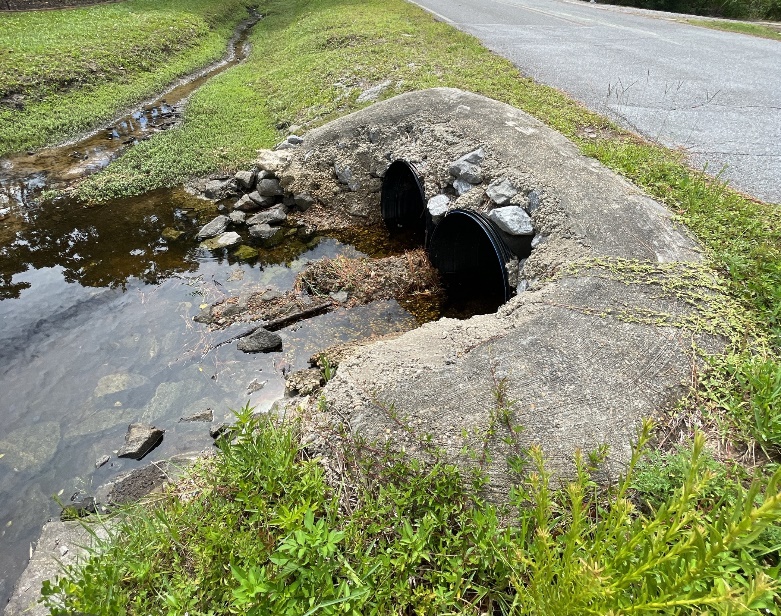 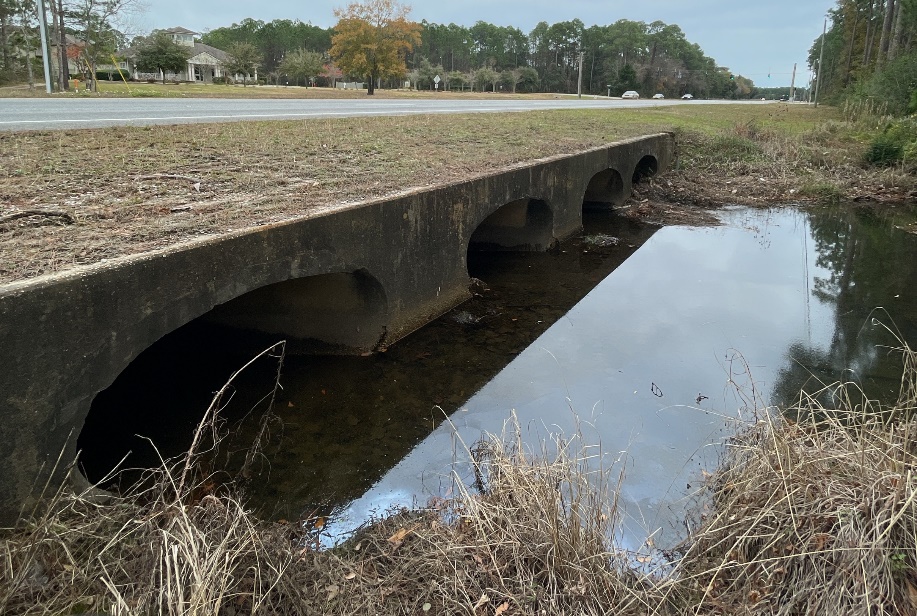 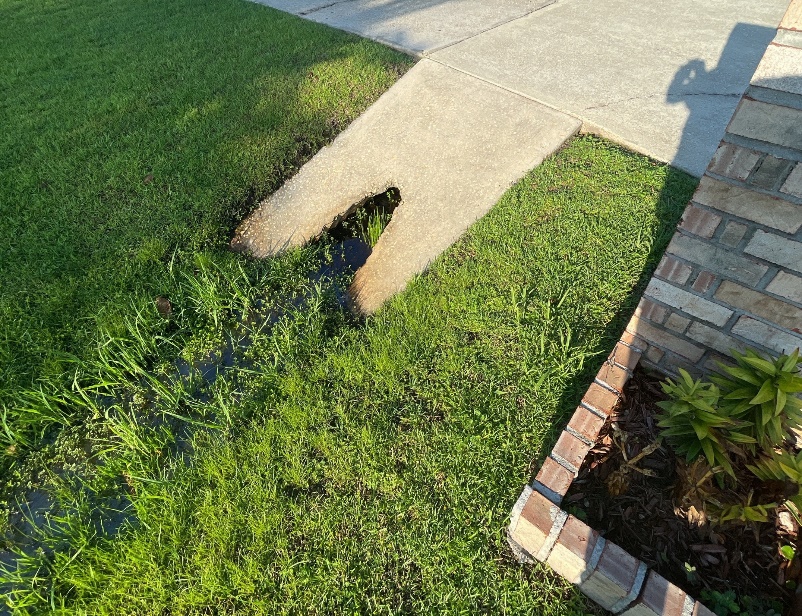 Types of Ponds & Infrastructure and how they workContinued…
Pipes: A conduit that conveys stormwater which is intercepted by the inlets, to an outfall where the stormwater is discharged to the receiving waters. The drainage system consists of differing lengths and sizes of pipe connected by drainage structures.
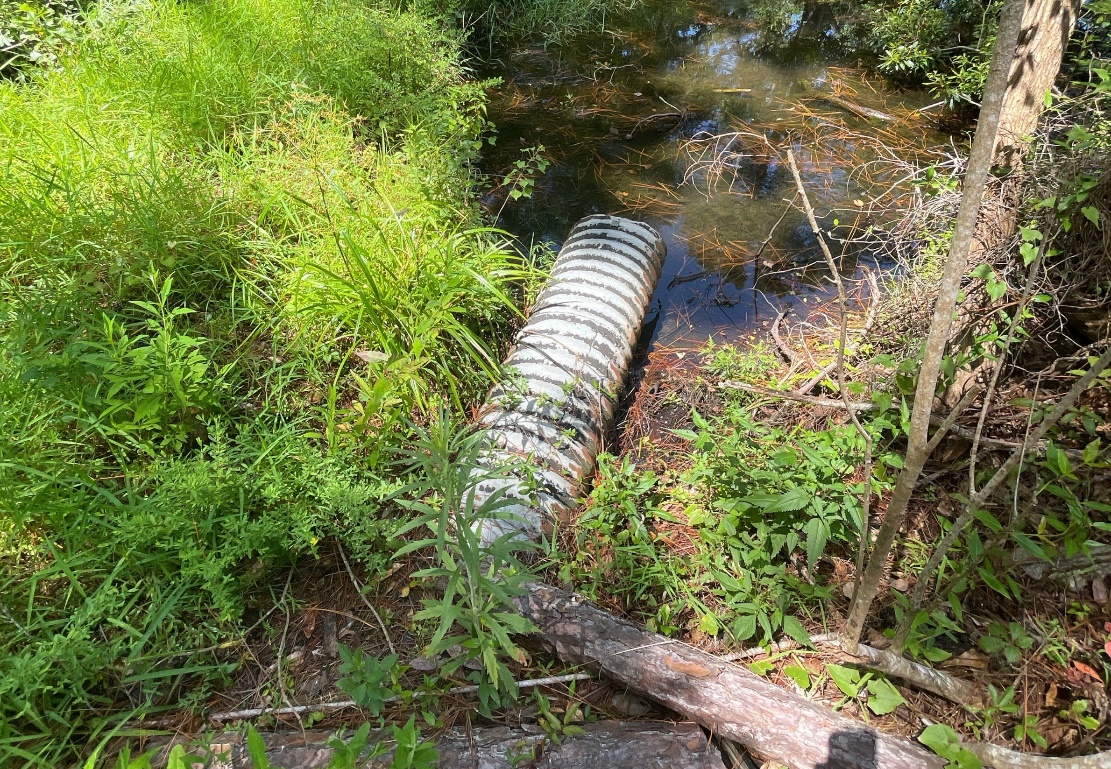 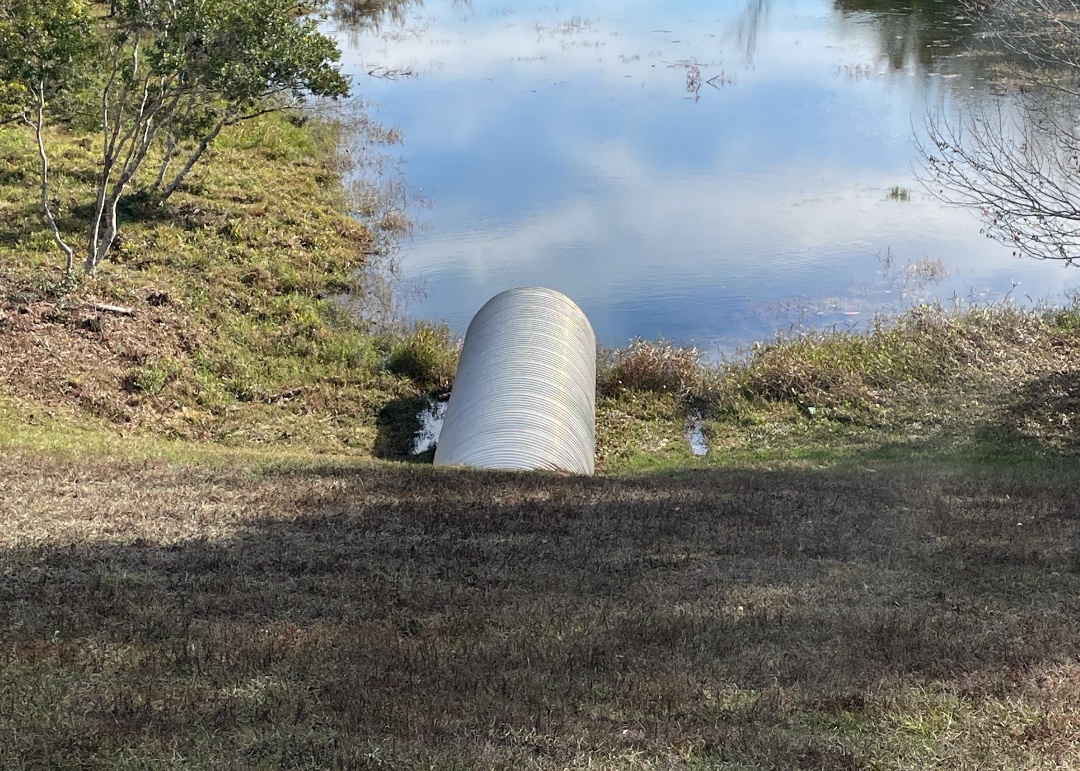 Reporting Stormwater issues in your Area
Public Works Stormwater Division1759 S. Ferdon BlvdCrestview, Florida 32536Phone: (850) 689-5772Phone: (850) 689-5770
Email: Roadinfo@myokaloosa.com
 

Okaloosa County Stormwater links:
Stormwater Division main page - https://myokaloosa.com/pw/stormwater
Stormwater Contacts and Complaints page - https://myokaloosa.com/pw/stormwater/contacts/and/complaints
Stormwater Illicit Discharges and Illegal Connections page - https://myokaloosa.com/pw/illicit/discharges
Best Management Practices: Illicit Discharge Educational Outreach - https://myokaloosa.com/pw/discharge/public